01 – 03 марта 2019 года в г.Семей состоялся III турнир по волейболу среди женских команд,  посвященный празднованию Женского дня - 8 Марта
Главный спонсор турнира - ВКО филиал РОО «Отраслевой профессиональный союз работников системы здравоохранения «Senim»
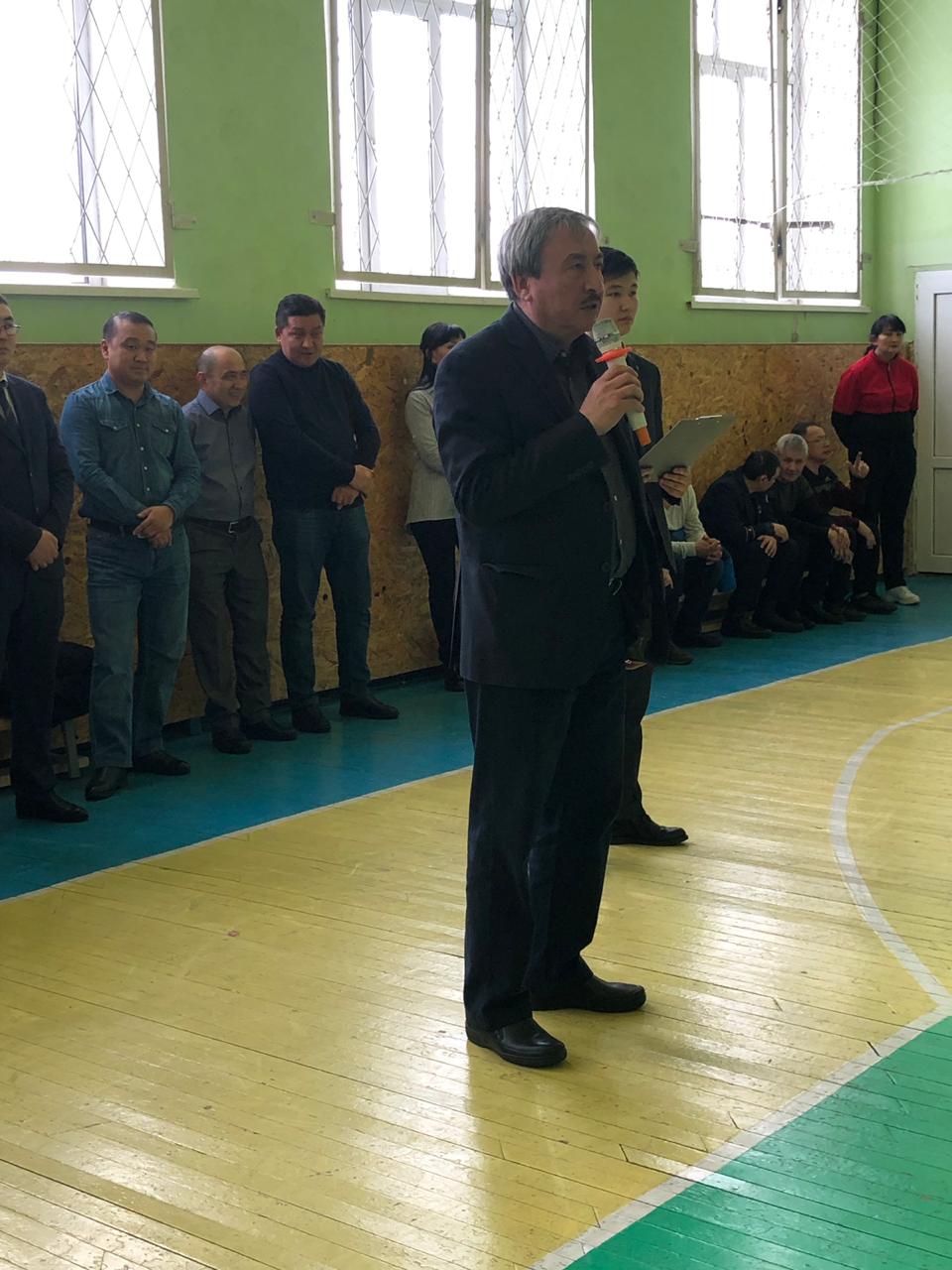 Председатель оргкомитета Ибраимов Е.К.
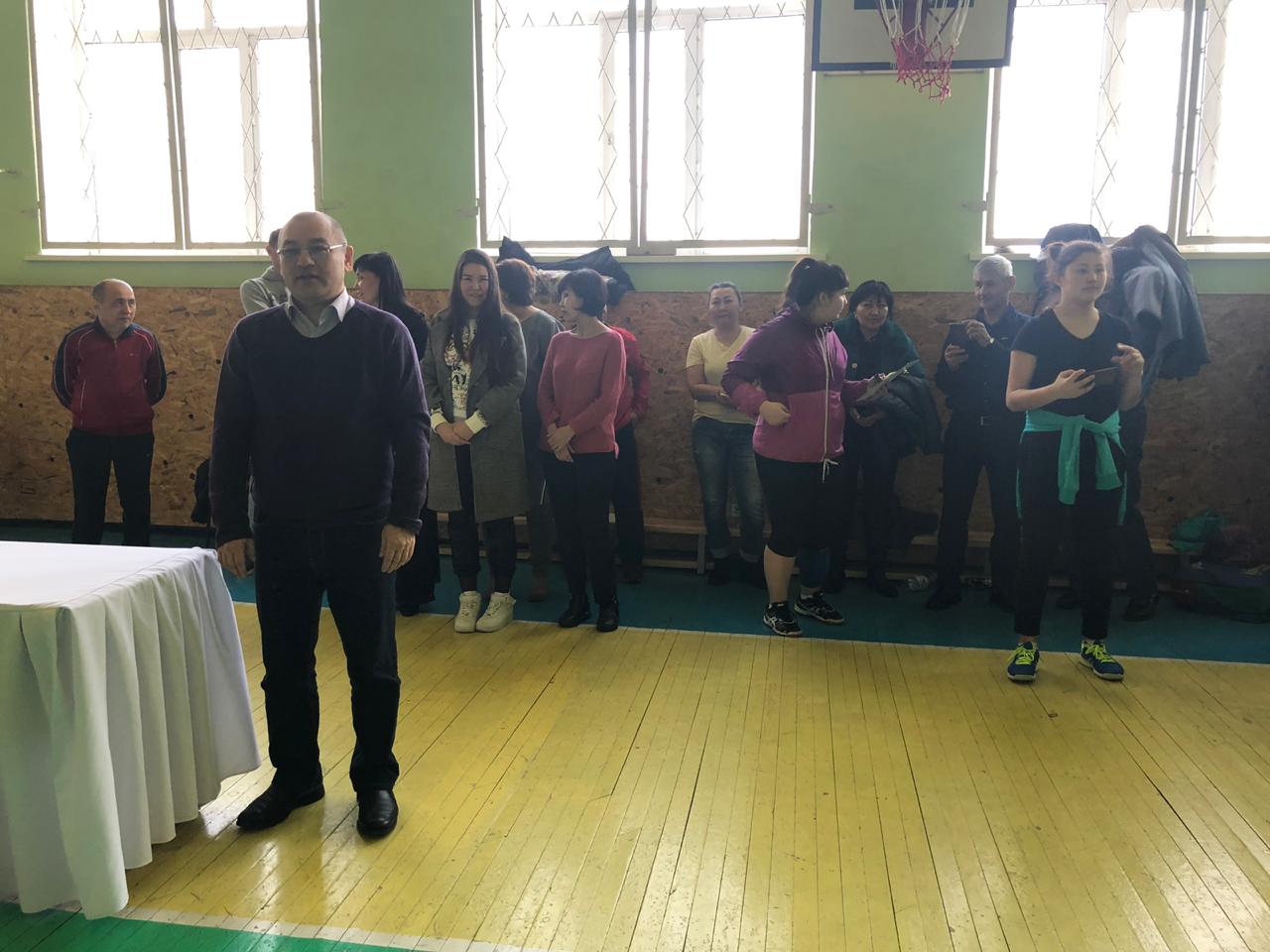 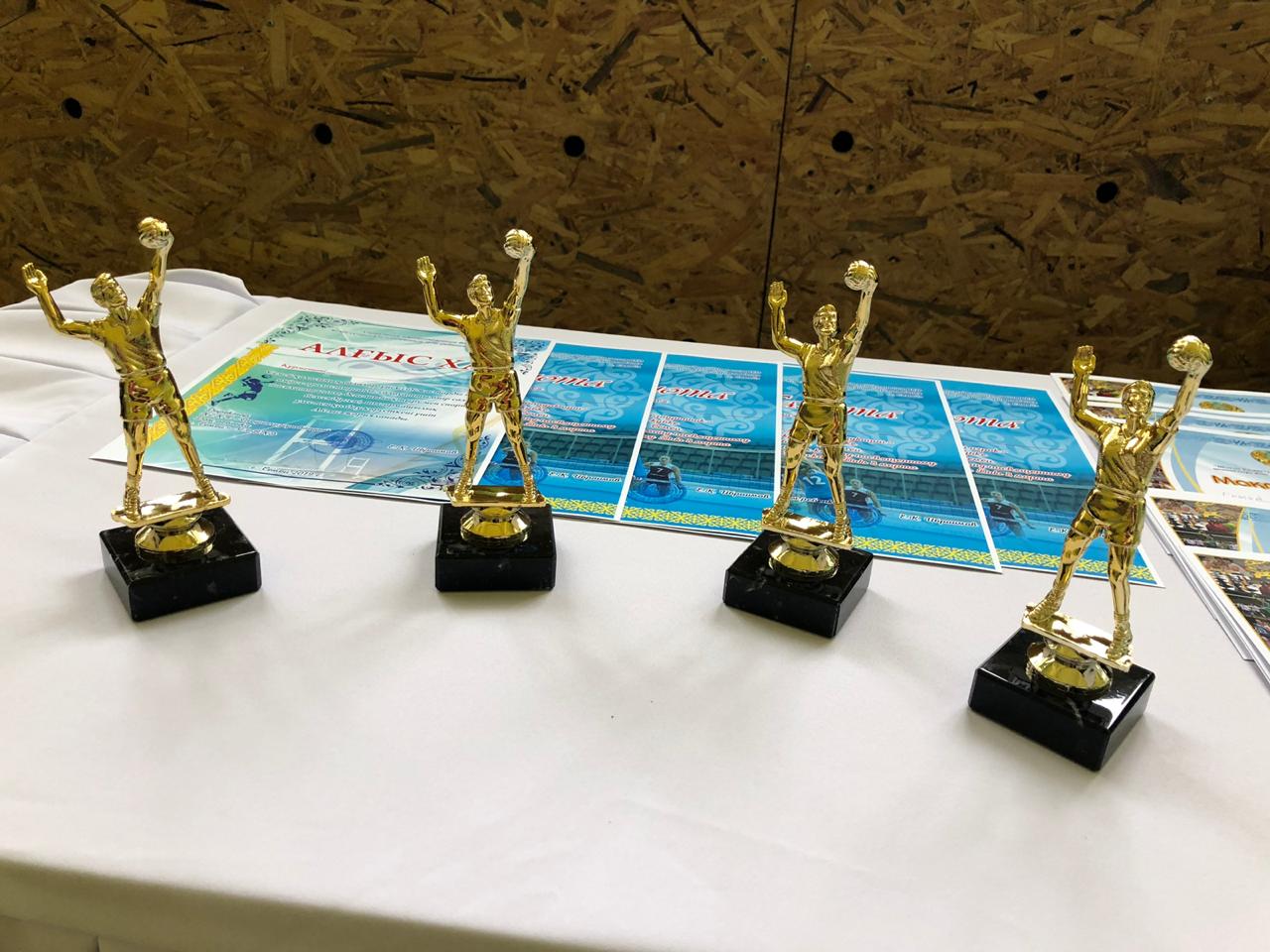 В соревновании участвовало 10 команд: 
Команда “Шығыс  Қазақстан  Мемлекеттік техникалық  университеті” 
Команда “Шәкәрім  атындағы Мемлекеттік университеті”
Команда “Семей  Медициналық университеті”
Команда “Алтай – 4”
Команда “Бородулиха ауданы”
Команда “Семей құрамасы”
Команда “Семей геологиялық барлау  колледжі“
Команда “М.Әуезов атындағы педагогикалық колледжі”
Команда “Қазақ Гуманитарлық Заң Инновациялық университеті”
Команда “Семей каласы мамандандырылған Бала үйі”
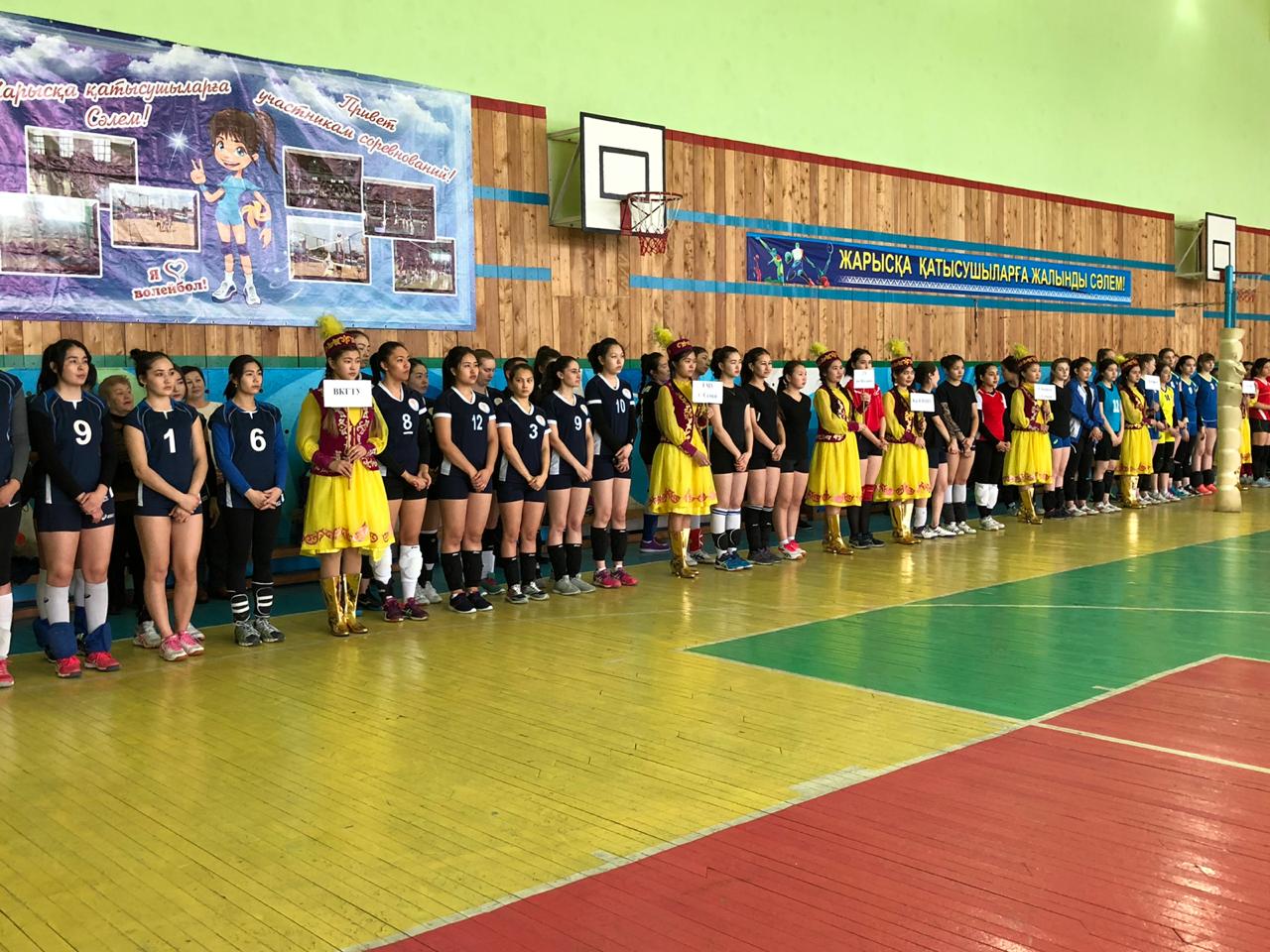 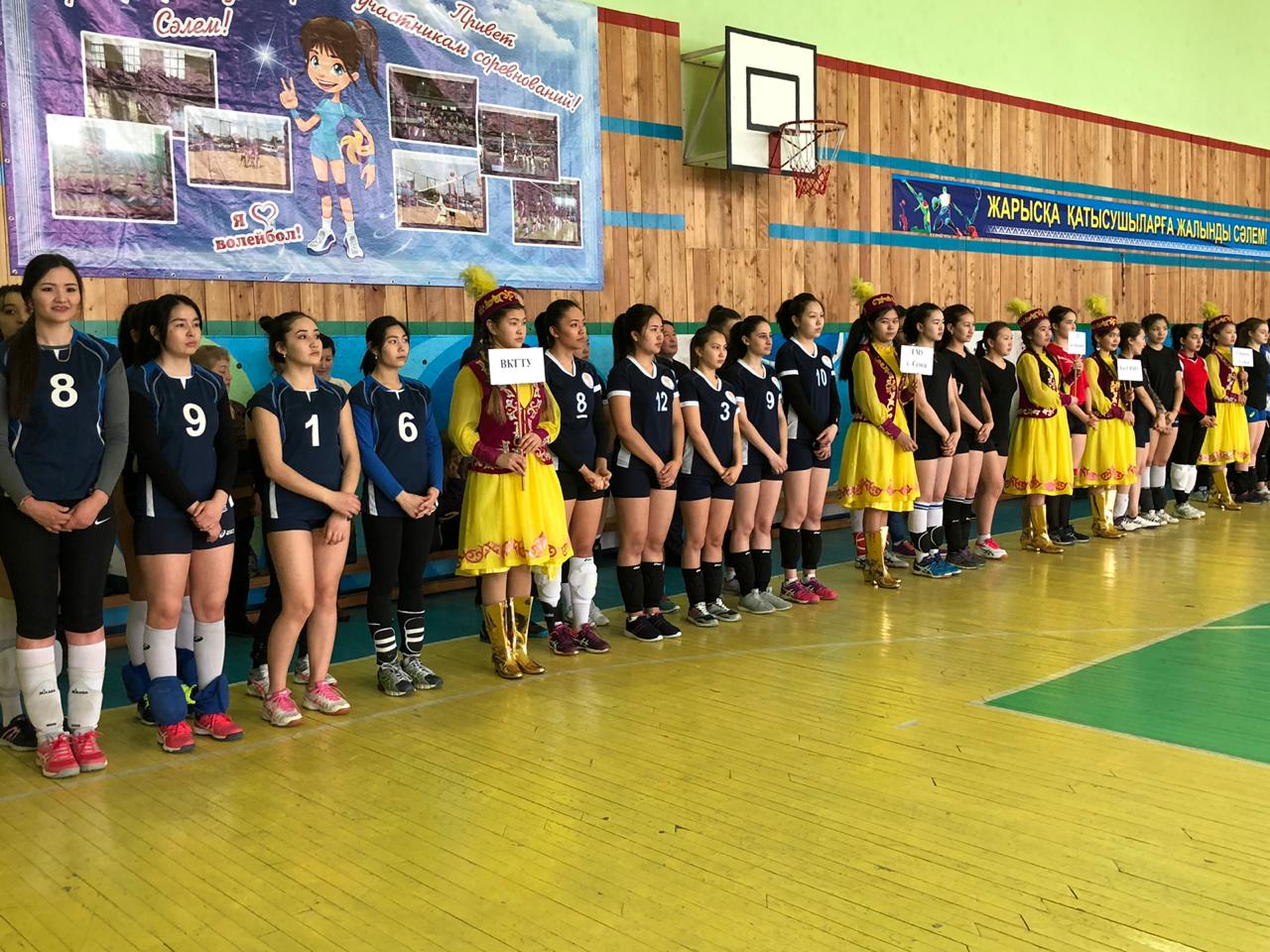 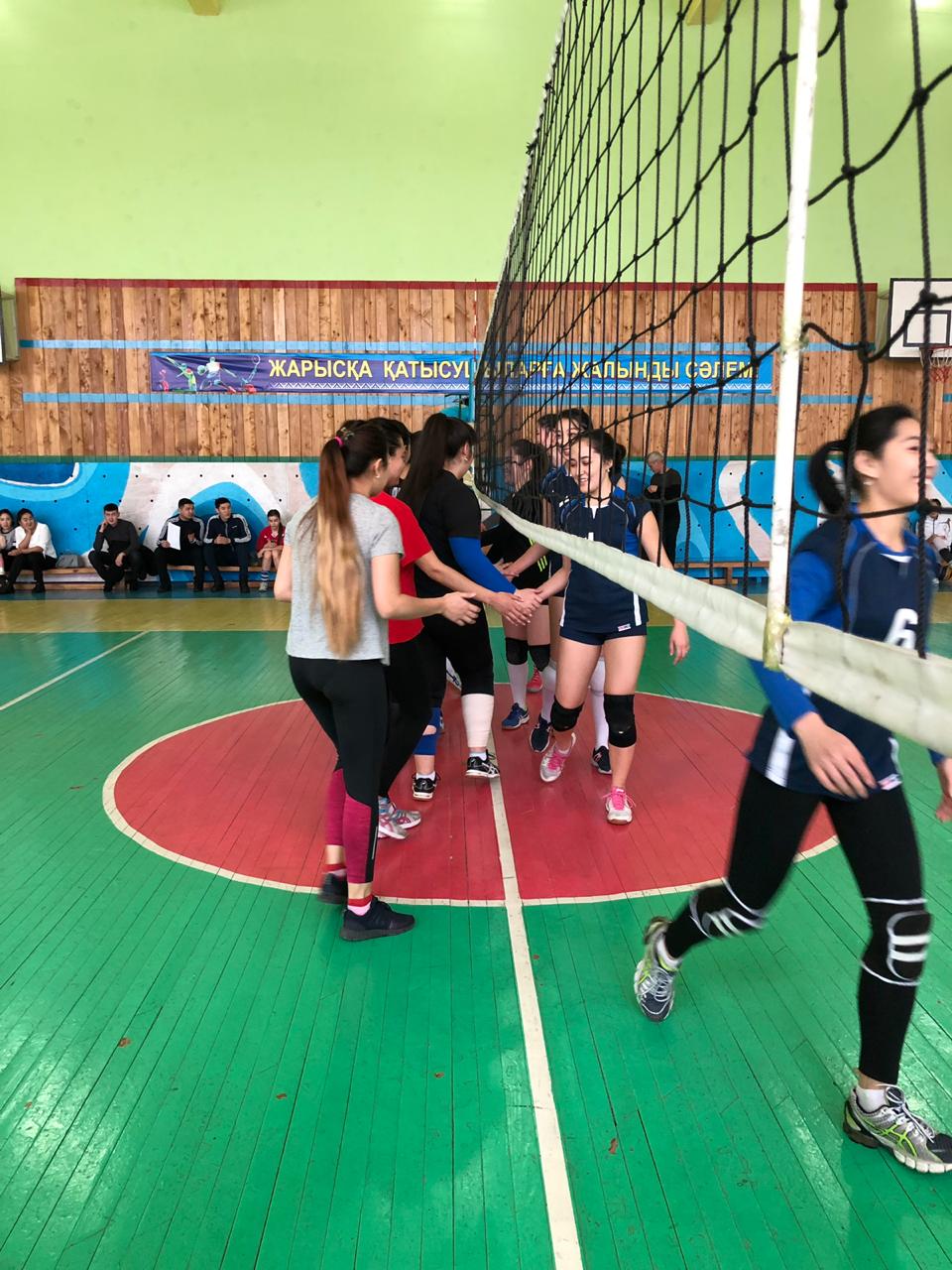 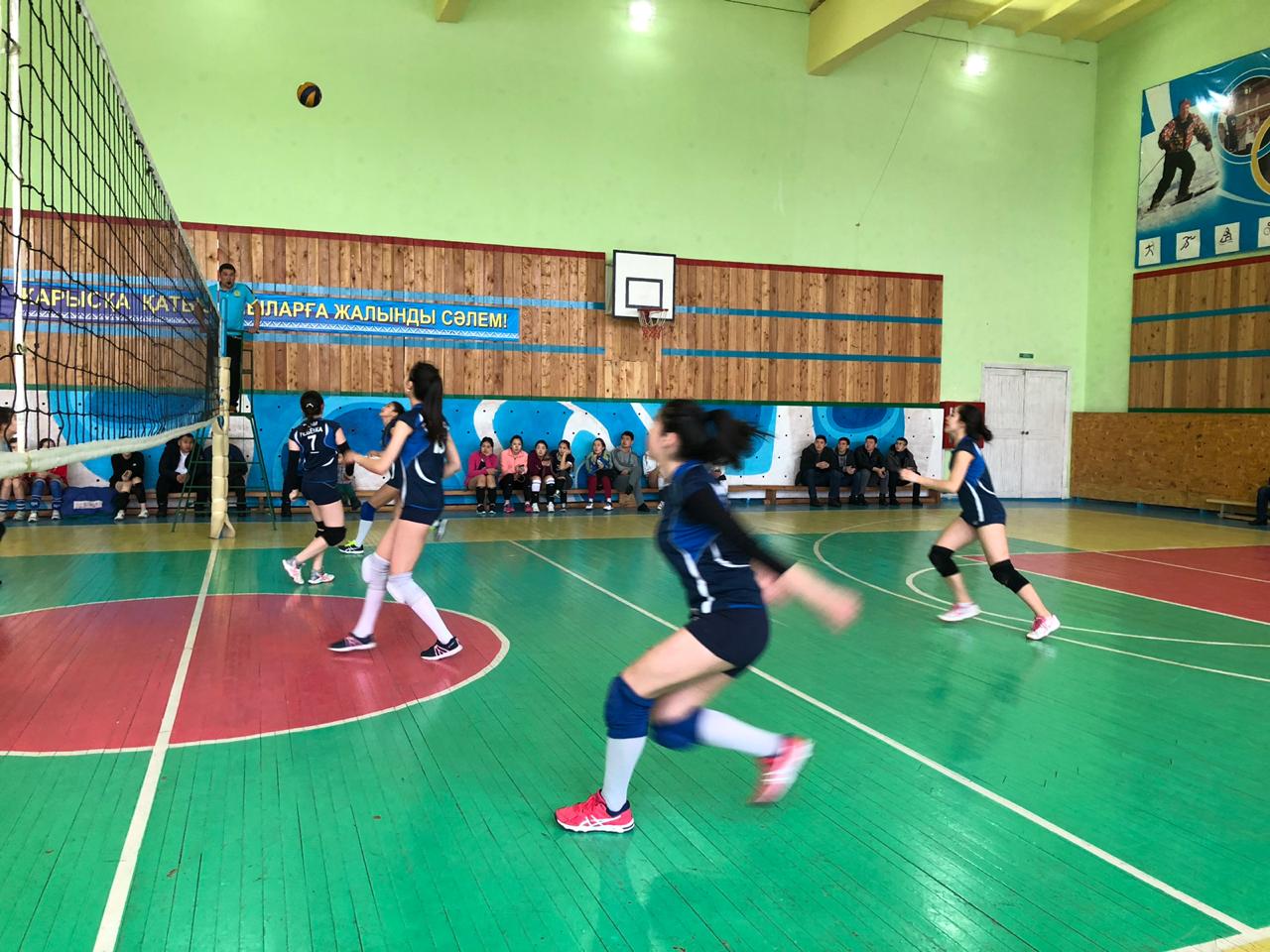 По итогам турнира определились призёры:
I место – команда “Семей каласы мамандандырылған Бала үйі” 
II место – команда “Алтай – 4”
III место – команда “Қазақ Гуманитарлық Заң Инновациялық университеті “ 
Команде за занятое І место присуждены Кубок, медали, денежный приз.
Команде за занятое ІІ место присуждены  Кубок, медали, денежный приз.
Команде за занятое ІІІ место присуждены Кубок, медали, денежный приз.
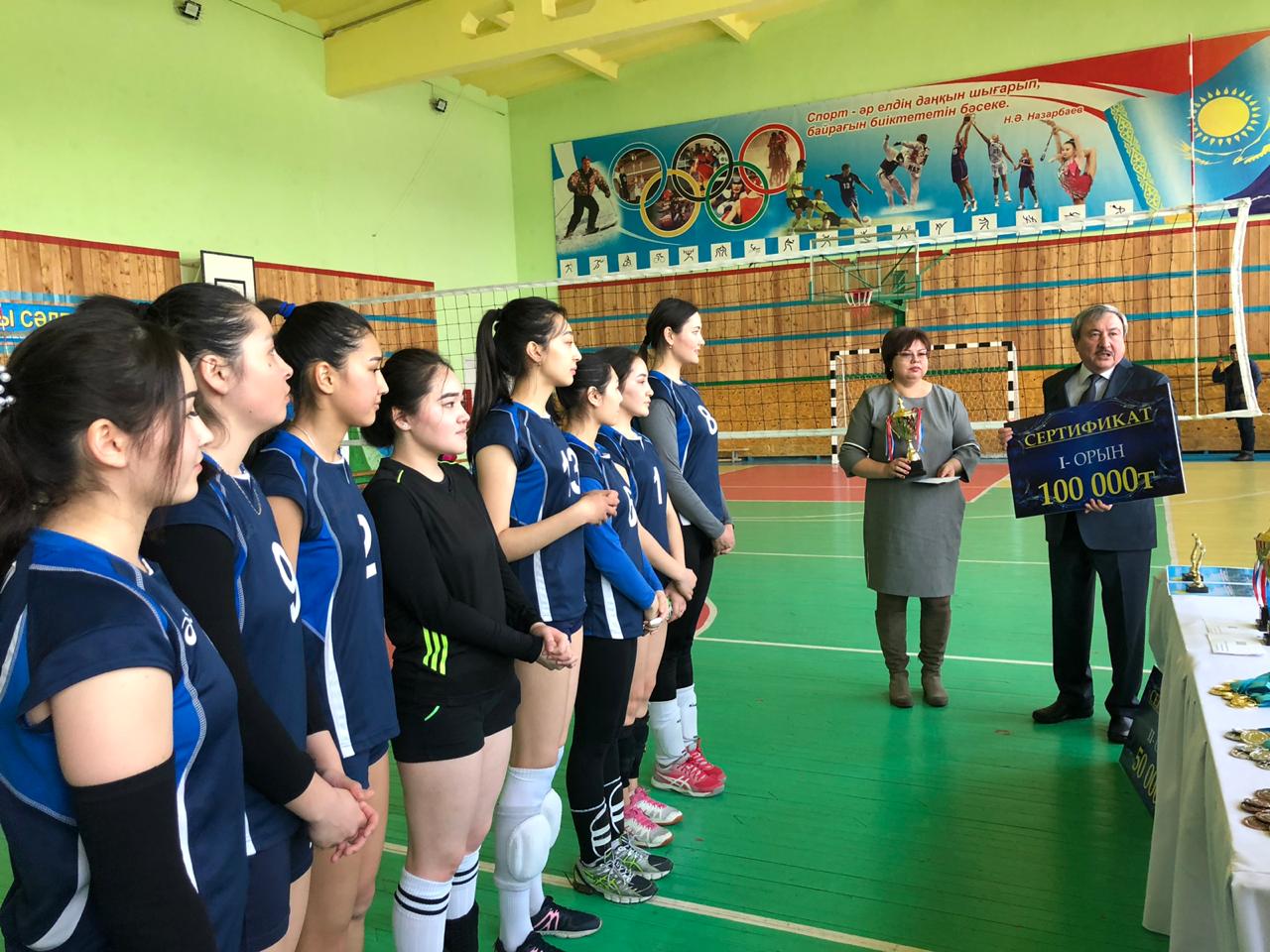 1 Место
Приз за I место вручил Председатель ВКО филиала РОО «ОПСРСЗ «Senim» Енсебаев Р.З.
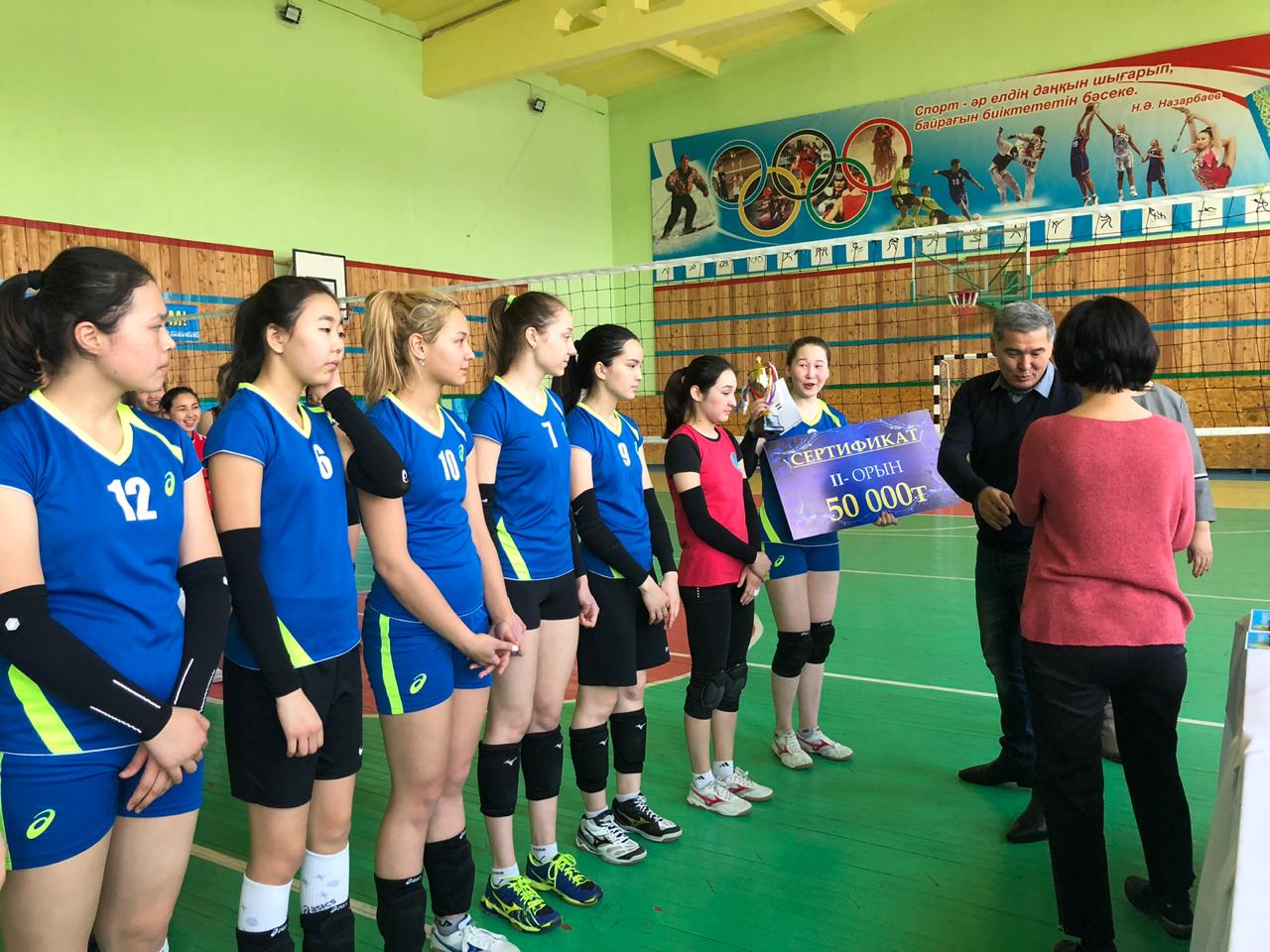 Приз за II место вручил Председатель Комитета по спорту и туризму Акимата г.Семей Куржикаев М.М.
Приз за III место вручил директор Дома ребенка г.Семей Ибраимов Е.К.
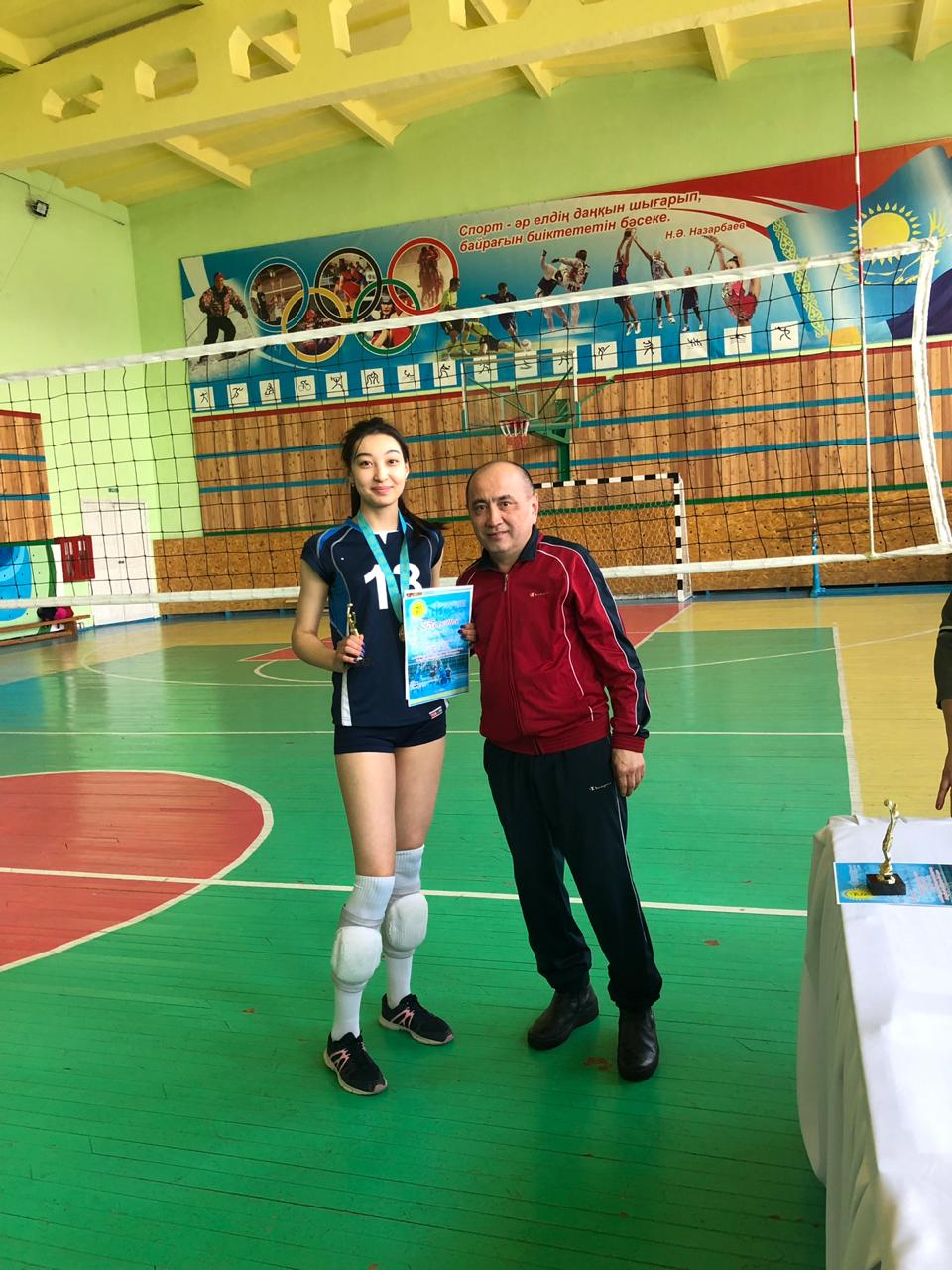